NOGRR 215

CMWG/OWG
January 11, 2021
RAS Impacted Generation
Evaluated Generation ramp/trip RASs related Constraints for past 2 years
Identified which RAS triggered for which constraint
Calculated constraint overload without RAS
Approximated generation shift factor for each triggered RAS constraint across 2 years
Calculated curtailed MWs for single associated generator based on shift factor and overloads
Evaluation does not account for nearby generation with Shift factors or offer curves.

RAS’s Evaluated
Eskota RAS 
Horse Hollow RAS 
Mitchell Bend RAS
Stryker RAS
Wirtz RAS
2
2019 RAS Trigger Count
12 interval/hr.

24 hr/day

~30 days/month

8000-9000 SCED intervals/month
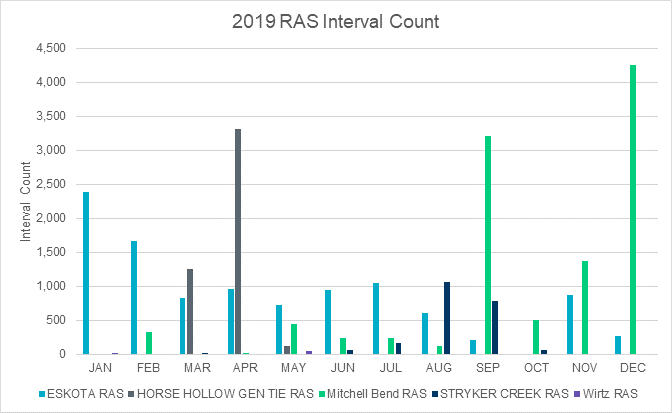 3
2020 RAS Trigger Count
12 interval/hr.

24 hr/day

~30 days/month

8000-9000 SCED intervals/month
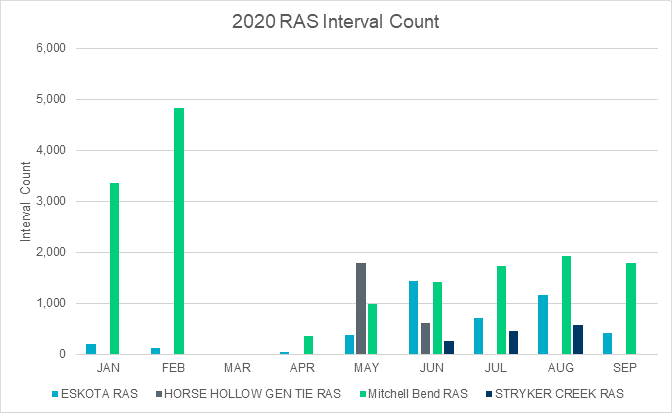 4
Average Possible MW Curtailment
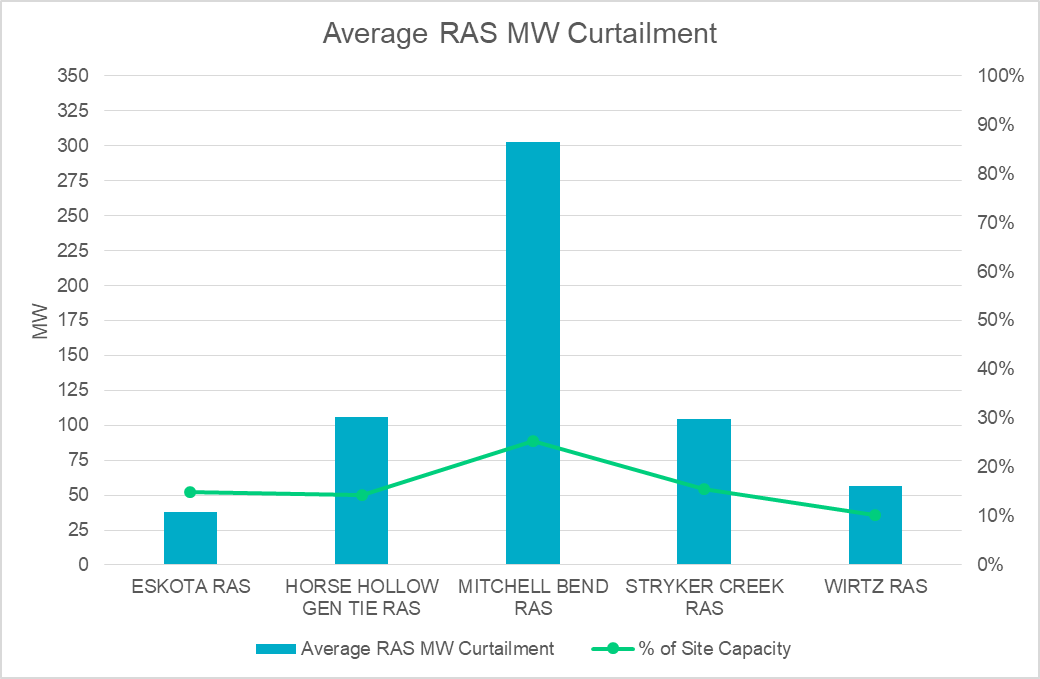 Approximation that does not include nearby generators with shift factors on constraint or offer curves

Approximation that uses a general shift factor applied across 2 years of constraint data

Amount of curtailment on average if RAS was not available when RAS triggered in RTCA

Curtailed amount as a percent of total site capacity shown in green
5
Location of RAS and 2021 Interconnection Projects
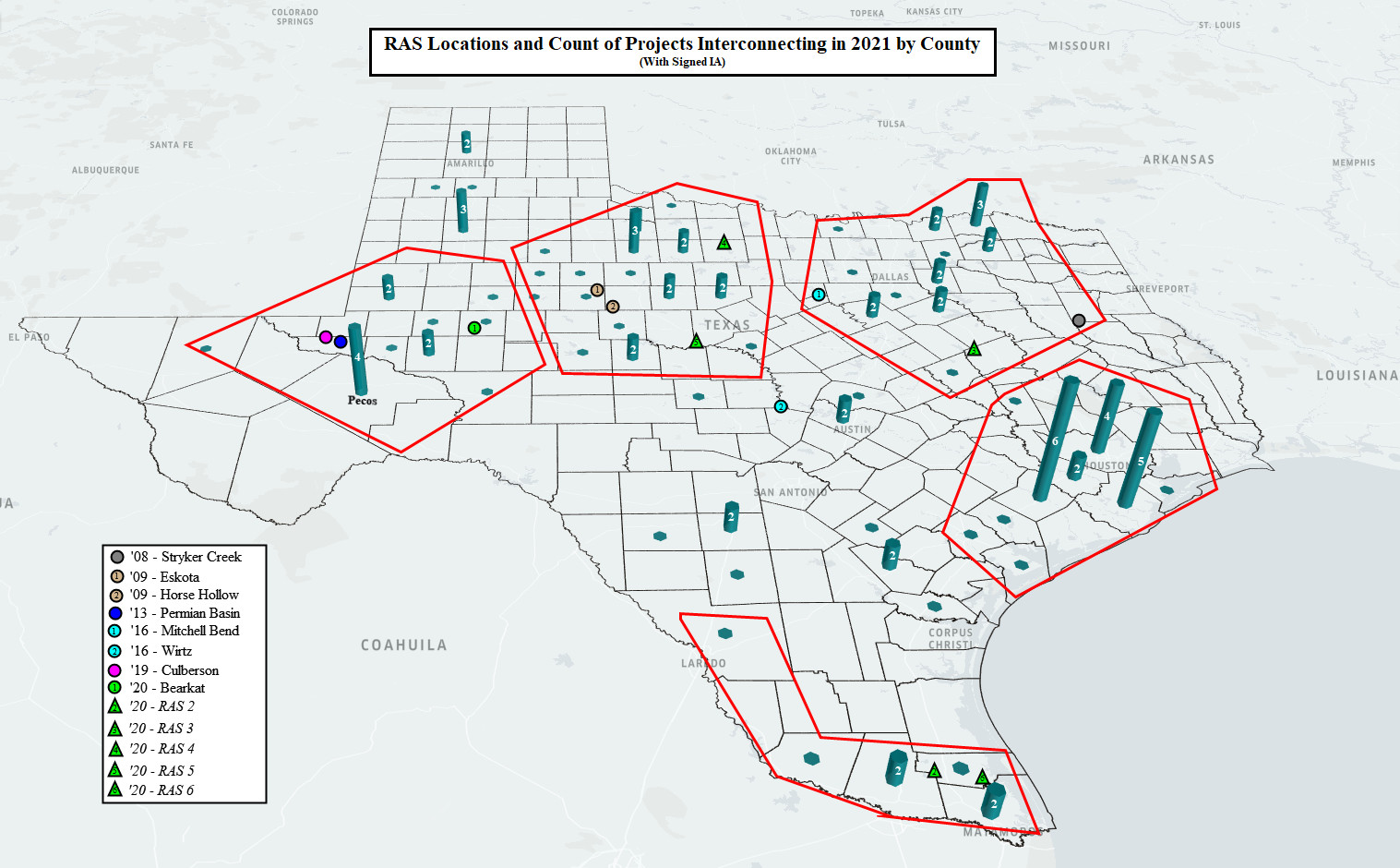 103 Generation Interconnections, with signed IA, planned 2021

1900 MW in Wharton County
1 Conventional
5 IRRs

Rio Grande Valley
6 Generation Projects
GTC Interactions
2 RAS Proposals

Growth in number of GTC’s & IROLs have changed local constraints into regional reliability concerns.
6
Language Overview
Reliability RAS
Limit RASs to those needed to avoid actual or anticipated transmission security criteria in Operating Guide 2.2.2.
RAS may not be used for constraints that can be resolved through market tools.
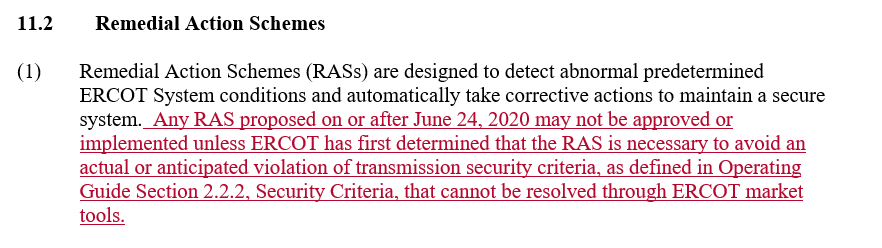 7
Language Overview
Exit Strategy
Exit Strategy no longer required as part of RAS proposal.
Provide strategy if one has been identified, for example through planned transmission project.

ERCOT RAS review
Align with current practice of reviewing new, modified, retirement RAS proposals.
Issue Market Notice for proposals and approvals.

Retirement
Retirement may be proposed by RAS Entity and evaluated through normal processes.
ERCOT can determine a RAS is no longer needed through an ERCOT initiated review (ex: 5 yr. review) or through transmission planning process.
8
Discussion
Questions?
9
Appendix
Presentation Slides from November CMWG/OWG meeting
10
Business Case
Significant increase in interest regarding RASs for new generators being developed in areas where interconnection studies for those new generators have demonstrated that the local transmission system cannot handle delivery of the capacity from the new and existing generation.

ERCOT is expecting many more requests of this type.
11
Business Case
An increase in number of RASs may negatively impact system reliability and increase risk to ERCOT System.
Increased risk on ability to recognize an Outage’s impact on RAS. 
Increasing difficulty with recognizing impact of combinations of  Outages on multiple RAS. 
Increased risk associated with RAS-RAS interactions in RAS-concentrated areas.
Needed generation not committed in MMS due to treatment of RASs and related contingencies.
12
Business Case
Increased compliance burden on RAS Entities and ERCOT.
Other risks are described in the NOGRR Business Case section.
Post-contingency, pre-RAS system conditions are meeting the criteria for potential cascading Outages (need RAS + GTC to ensure reliability, which is 2x risk compared to no RAS)
Under normal conditions and during Outages
RAS misoperation could lead to cascading Outages
13
RAS’s vs. New Generation
South W. Black out
Nodal Go Live
PRC-012-1
PRC-012-2
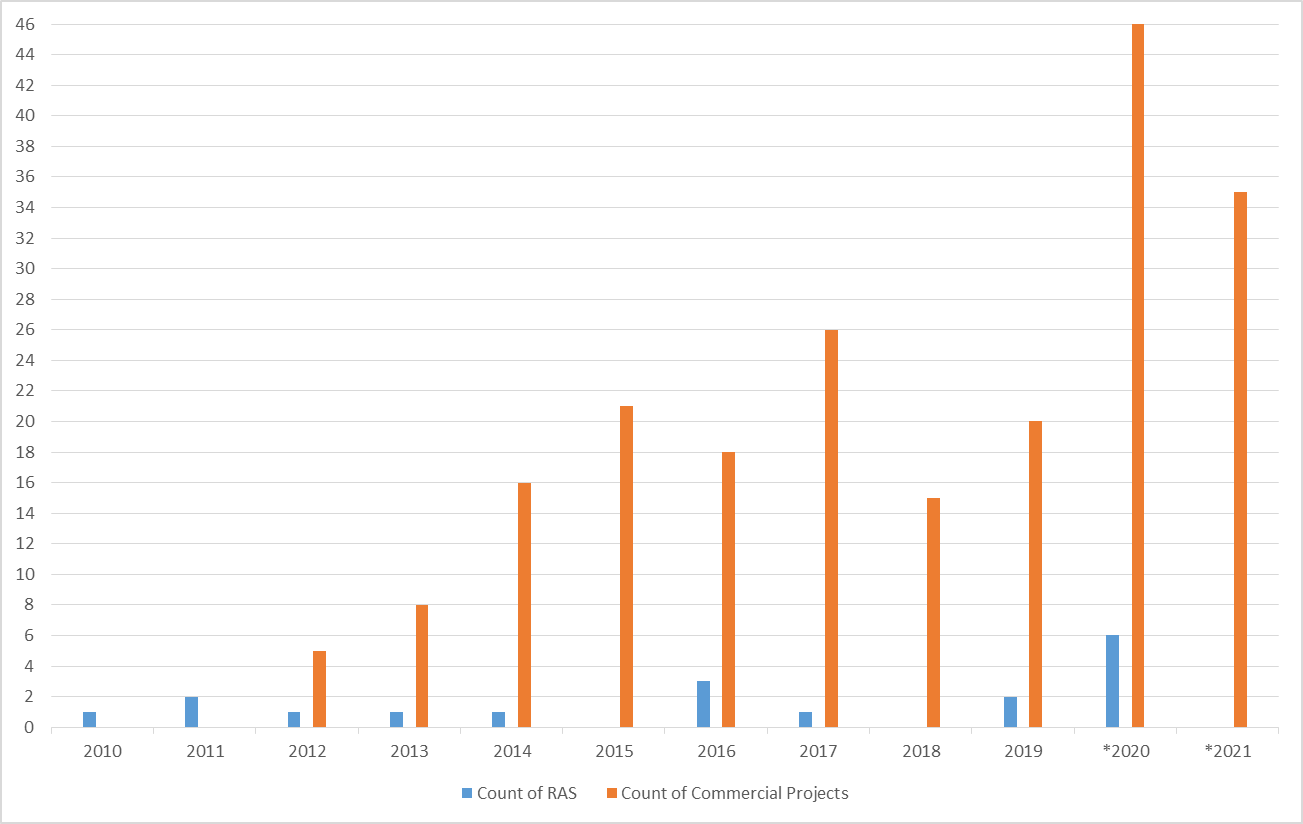 Sharp increase of new Resources

New Resource Integration process is more precise

Better tools to recognize Instability and other reliability concerns

Increased number of RAS decrease Operators visibility

New Resources are connecting in or near GTC’s & IROL’s

Historic RASs impact system differently than new RASs
Thermal vs. Stability
*2020 and 2021 Count of Commercial Projects include projects with CODs for those respective years that have also met Section 5.9 Planning Guide criteria (qualify for QSA)
14
RAS History
All RAS’s have been and are TSP owned
Changing with PRC-012-2

Transmission system is different than it was 10-20 years ago

Nodal Market provides for more efficient dispatch

LMP designed to provide price signal for Resource location

PRC-012-2 effective Jan 1, 2021
*Would not currently qualify as a RAS
Southwest Blackout Sept. 2011
Nodal Go Live
Dec. 2010
15
Misoperations
Operations and Misoperations for past 9 years

Misoperations can and do occur
Must evaluate as if will misoperate

Increase in RASs = Increase Risk of Misopertion

Difficult to asses all scenarios

RAS intended to mitigate Post Contingency exceedances
Hi Arm Count shows monitored element is near trigger point basecase
Unintended Operation due to outage
RAS disabled
RAS disabled
16
Discussion
Questions?
17